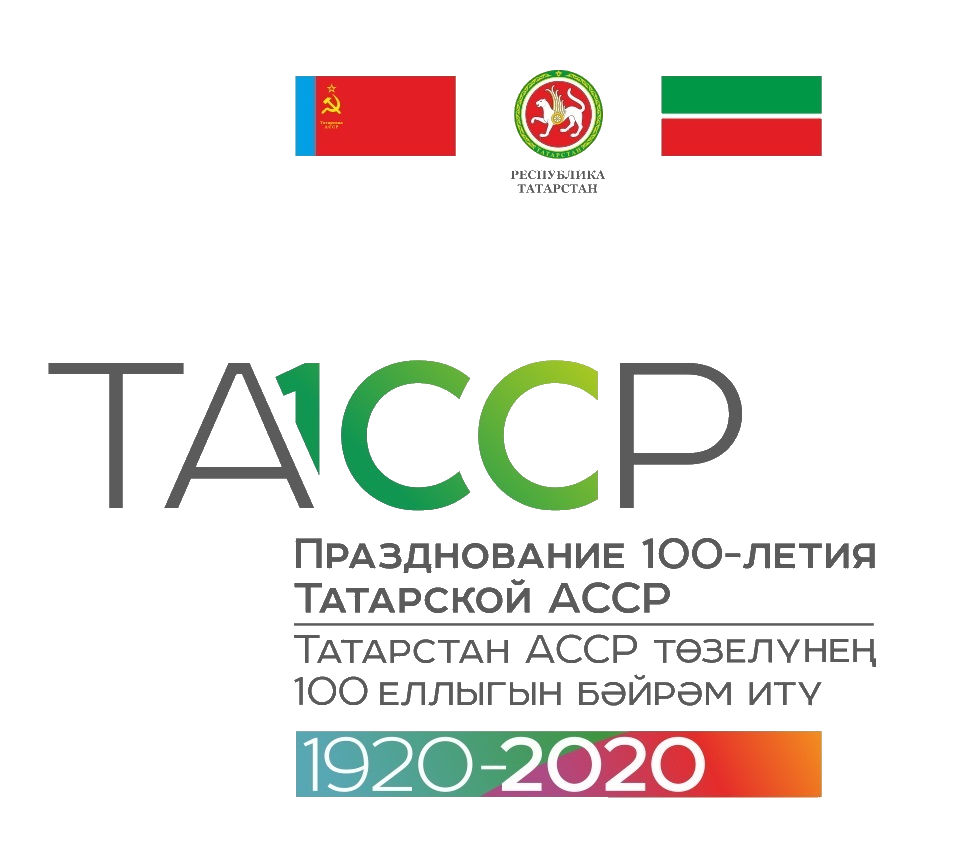 Отчетный  доклад  Главы Измерского сельского поселения об итогах социально-экономического развития Измерского сельского поселенияза 2018 год и основных задачах на 2019 год
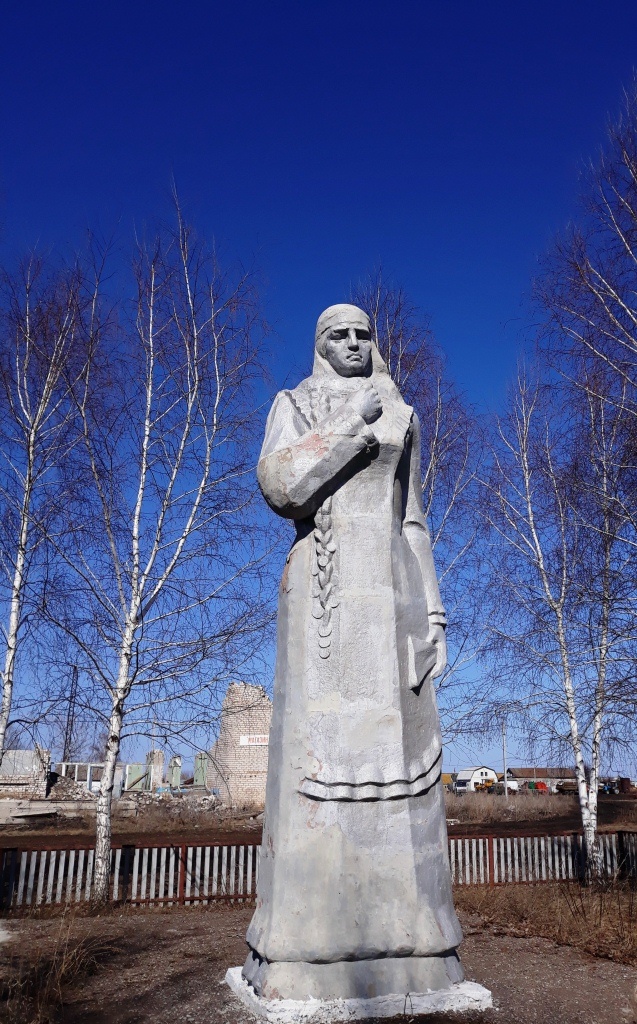 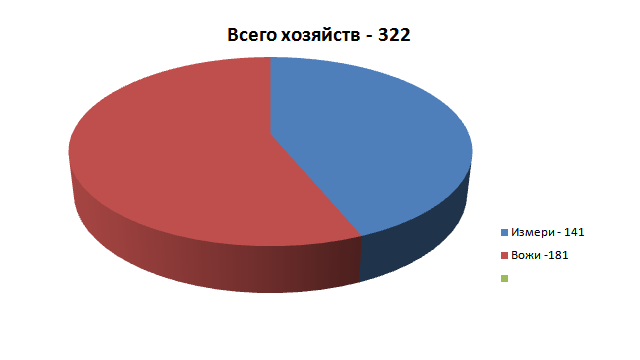 Демографические показатели
Поголовье скота
Количество ИП, ЛПХ   на 01 декабря 2018 года
ИП Кузнецова Г.В.
ИП Макаров О. В.
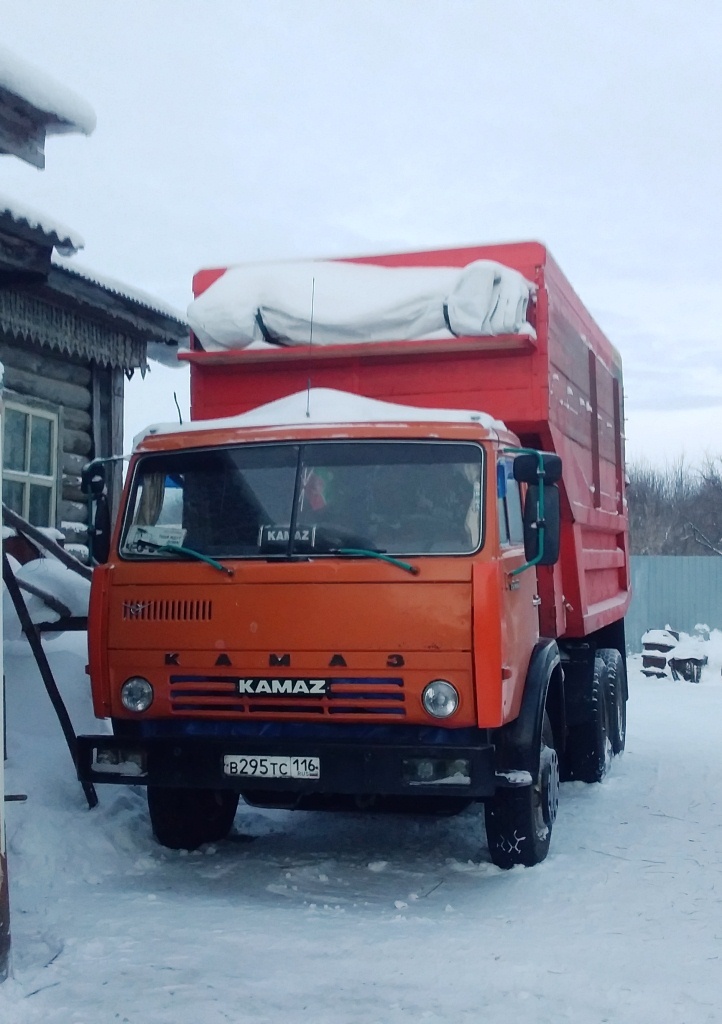 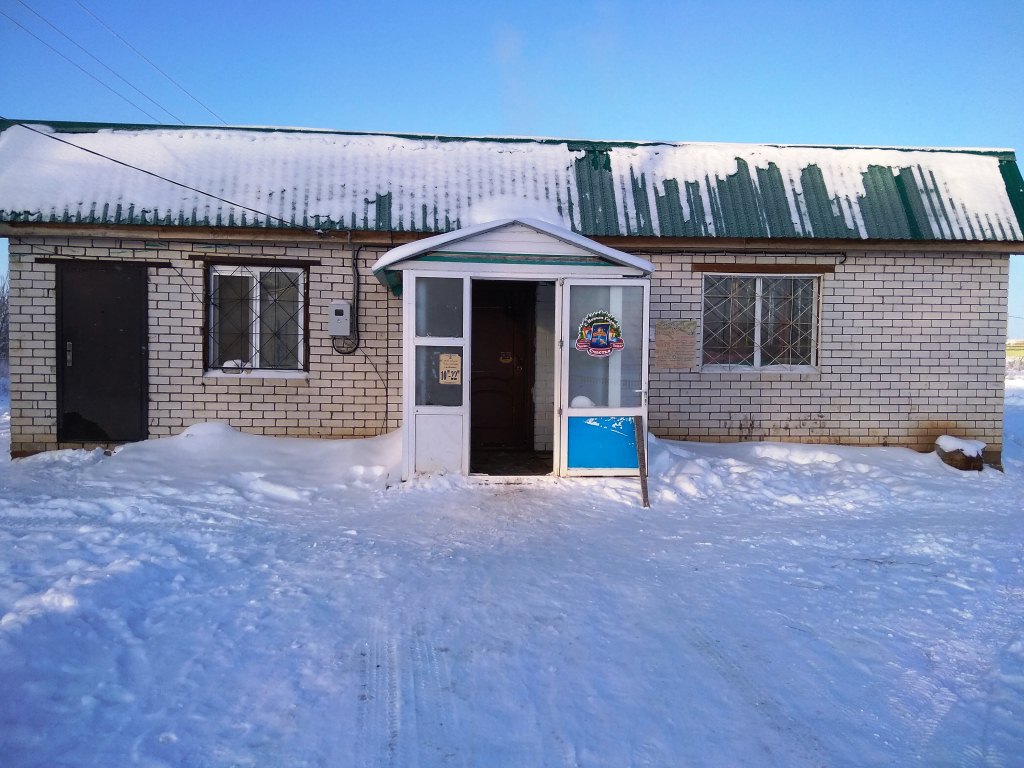 ИП Милицкова Р. С.
ИП Мухаметова Г. Н.
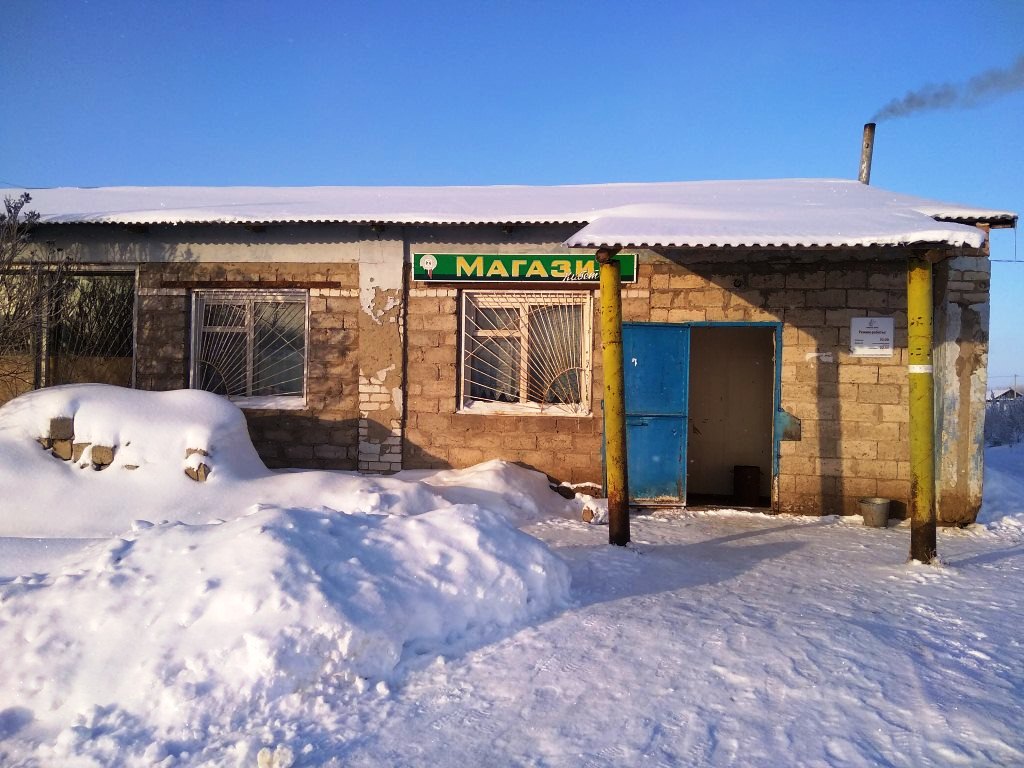 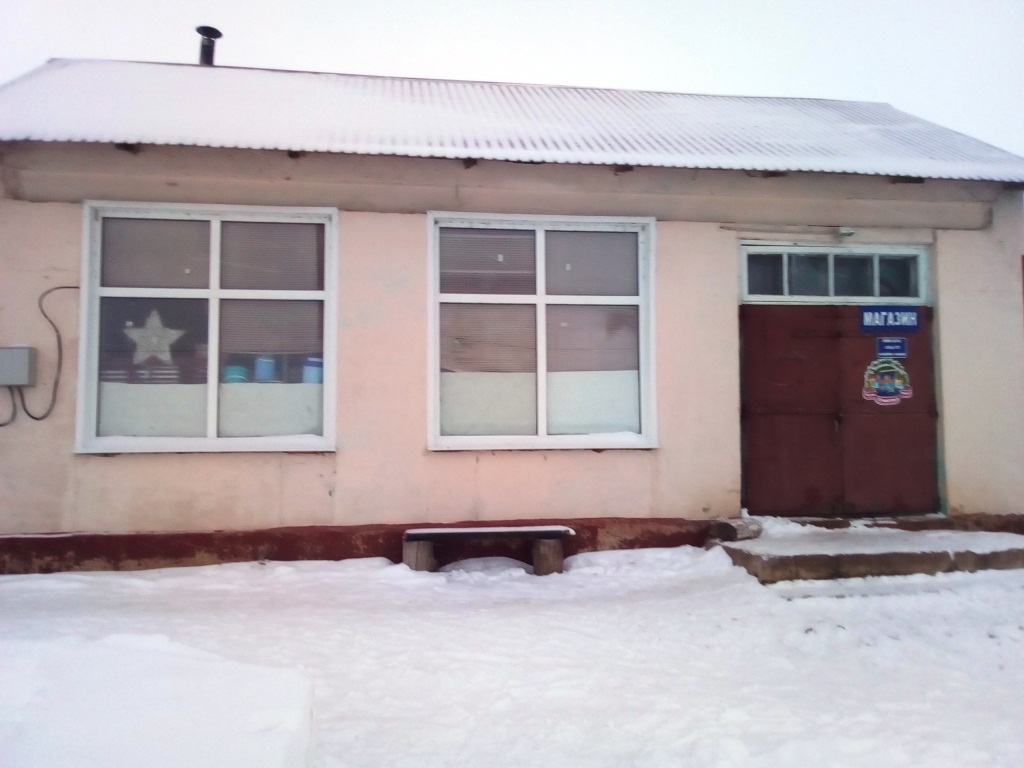 Реализация алкогольной продукции
Личное подсобное хозяйство 
Барашиной Нины Ивановны с. Вожи
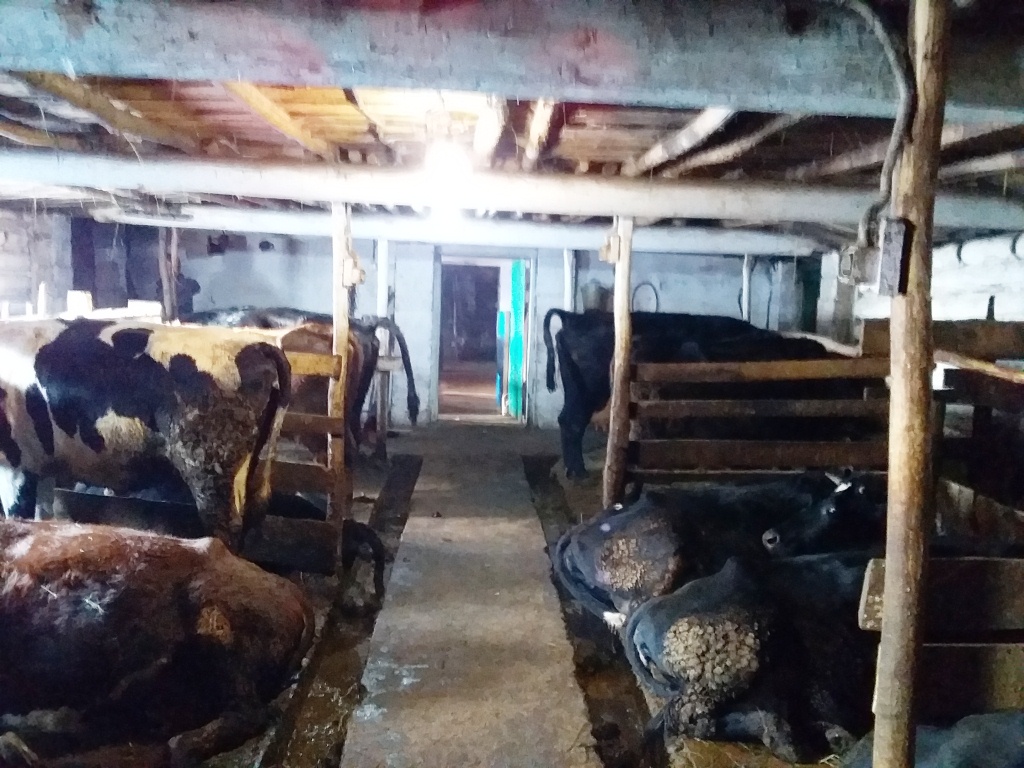 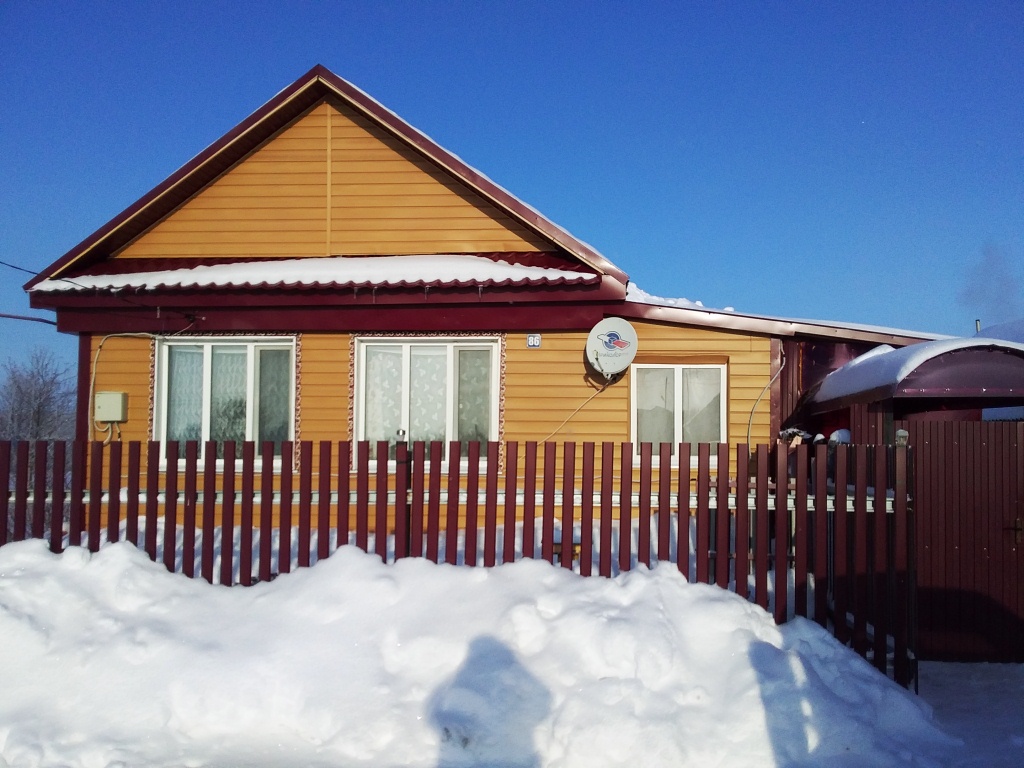 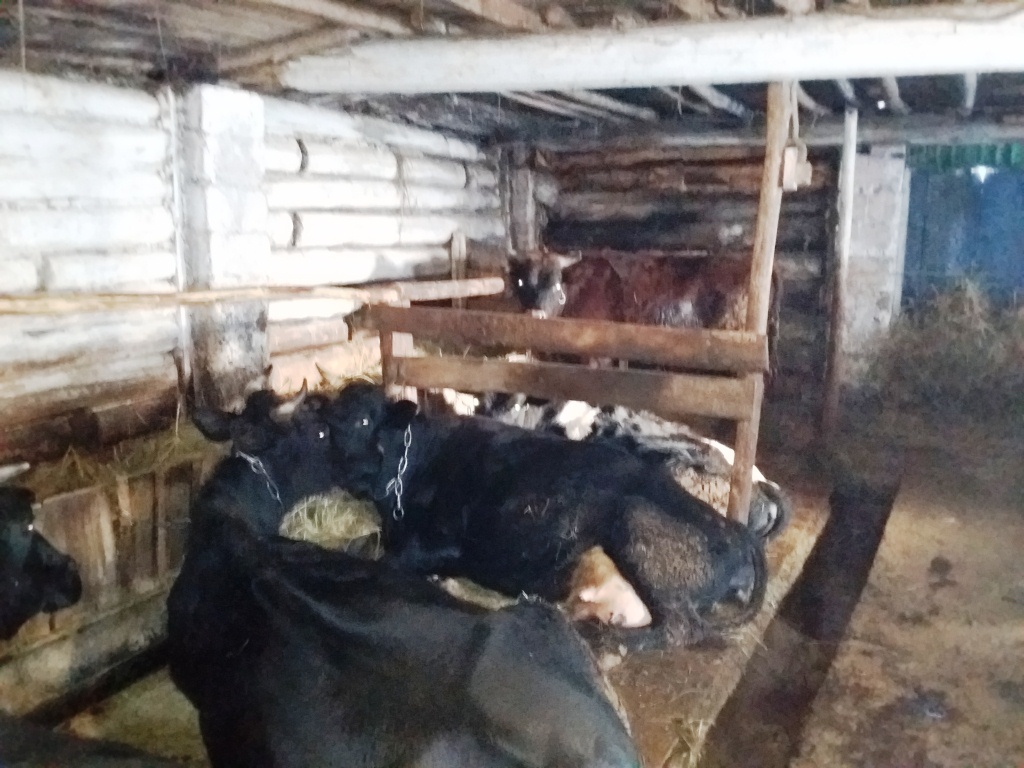 Личное подсобное хозяйство 
Дятловой Марины Владимировны с. Вожи
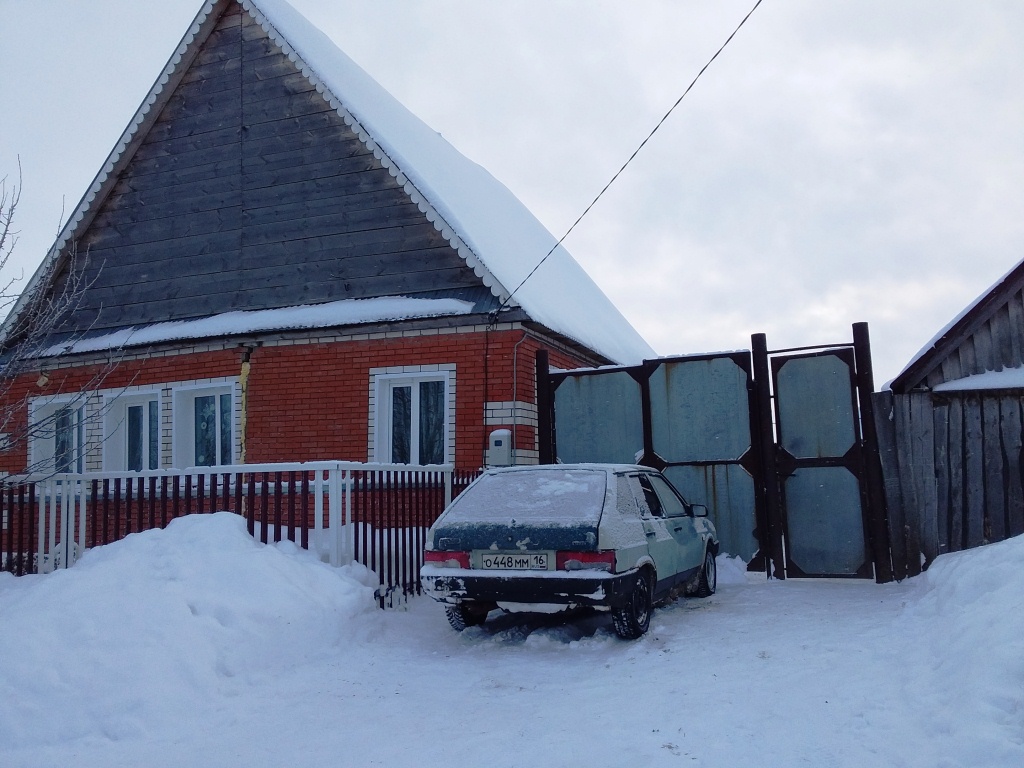 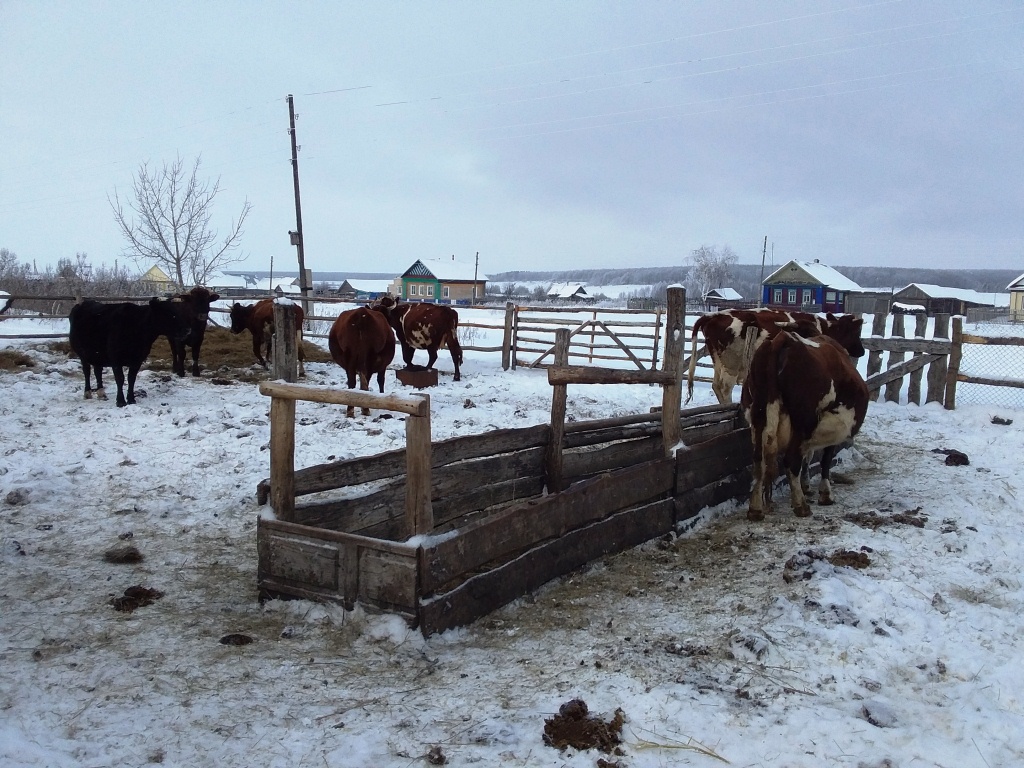 Реализация продукции животноводства
Заготовка кормов на паевых землях Салимова А. Н.
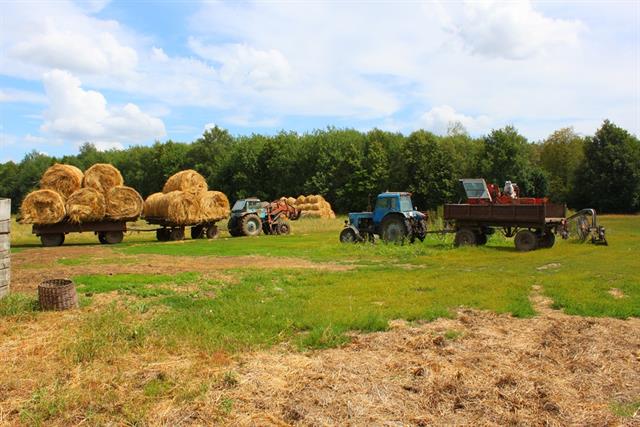 Ферма ИП КФХ «Исаков В. И.»
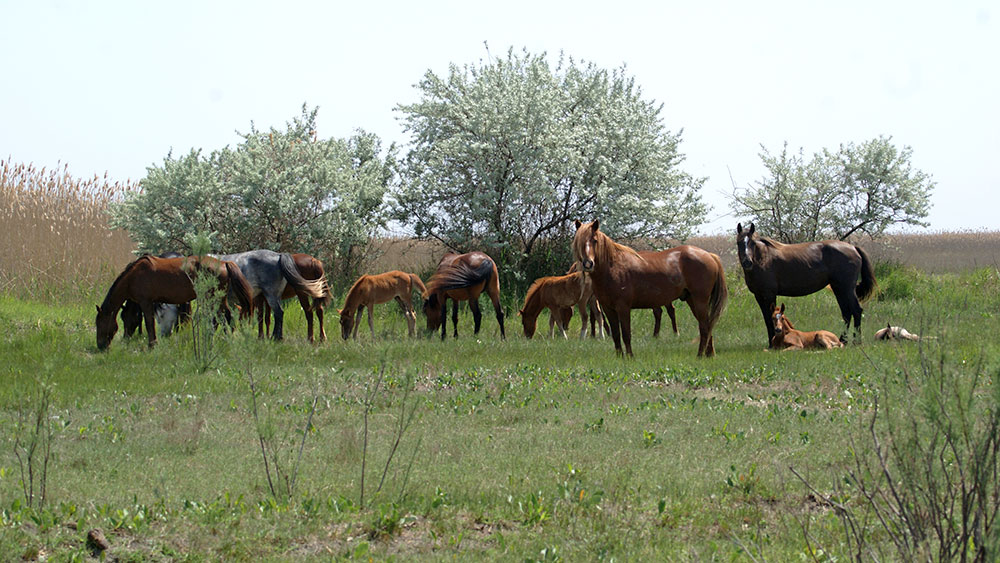 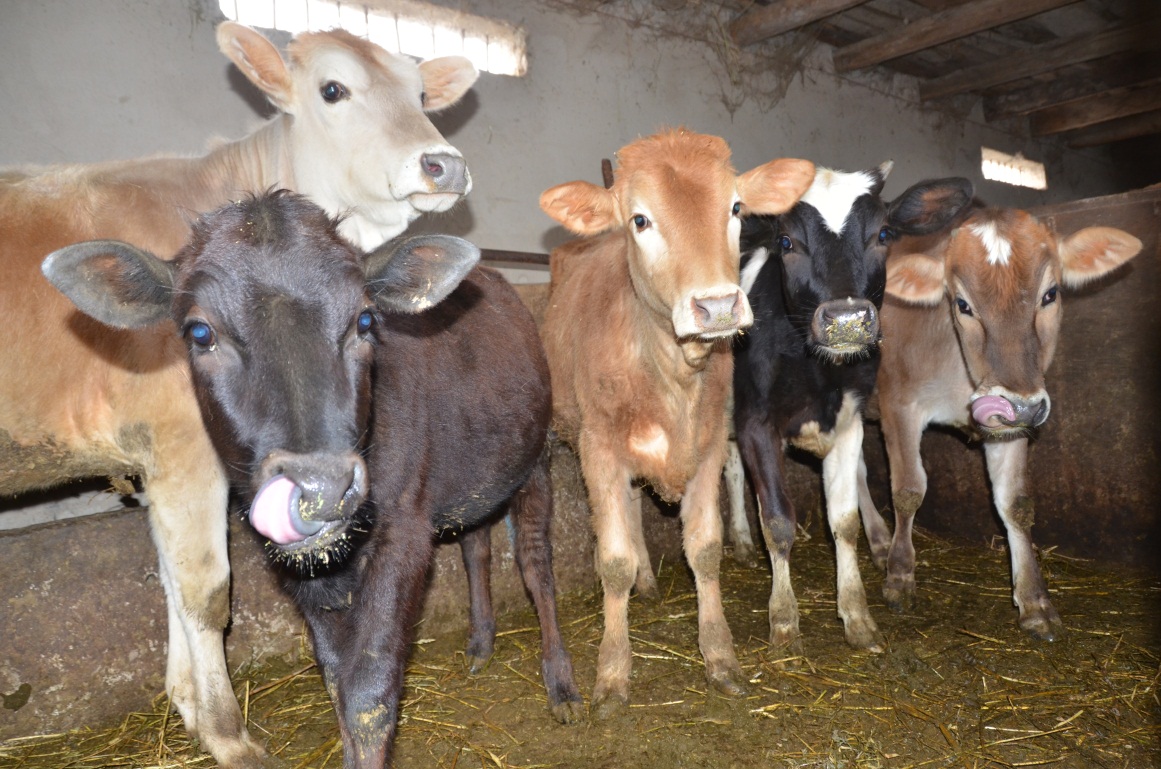 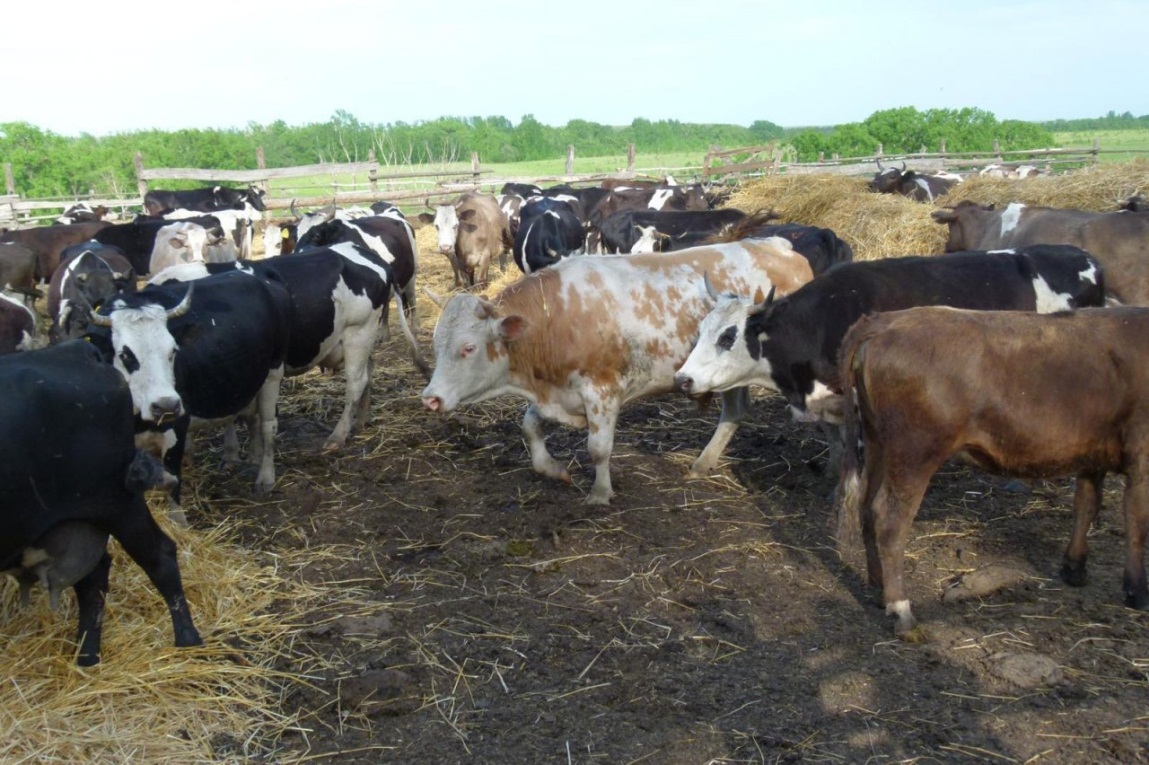 МФЦ-СДК с. ИЗМЕРИ
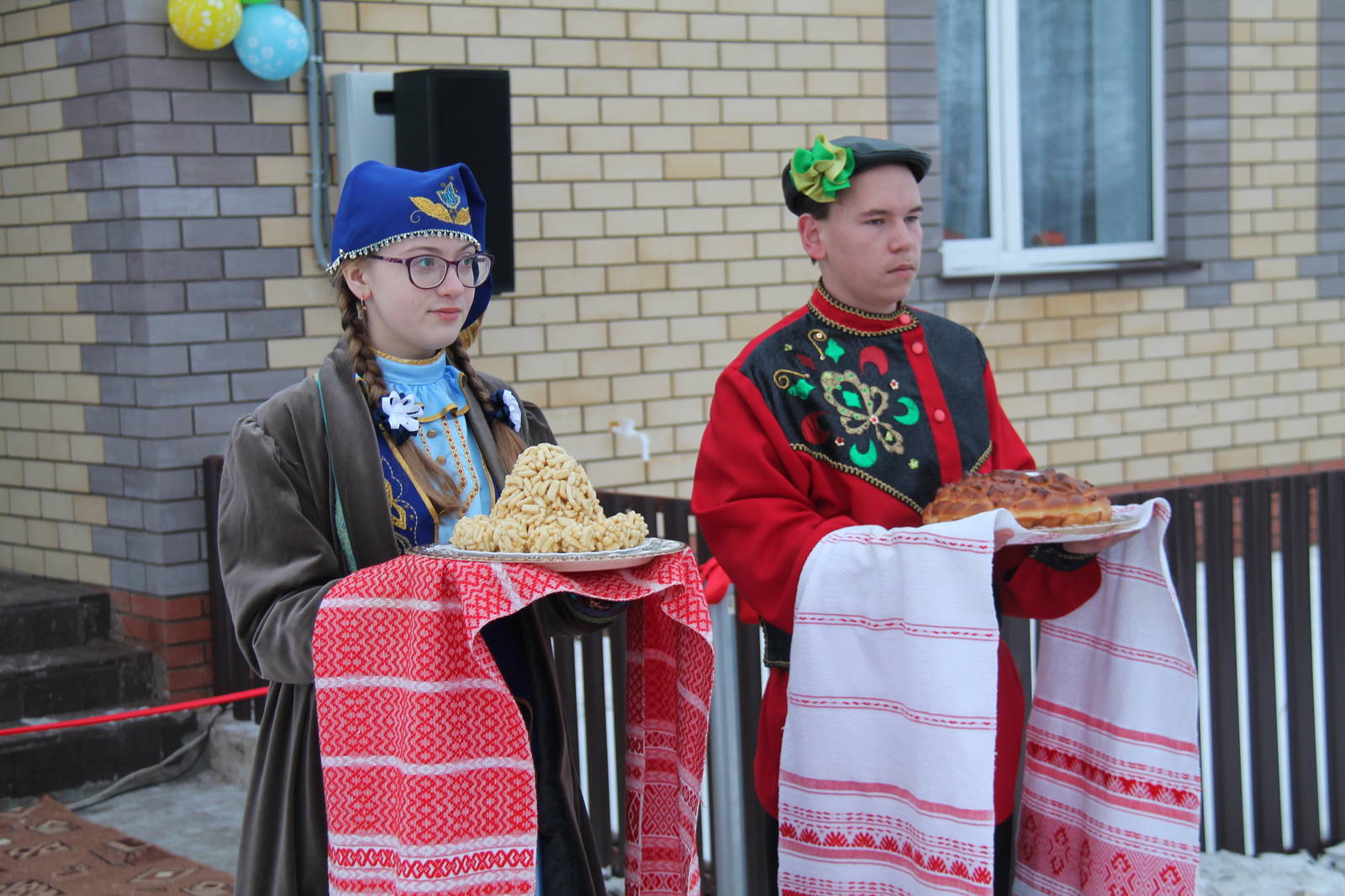 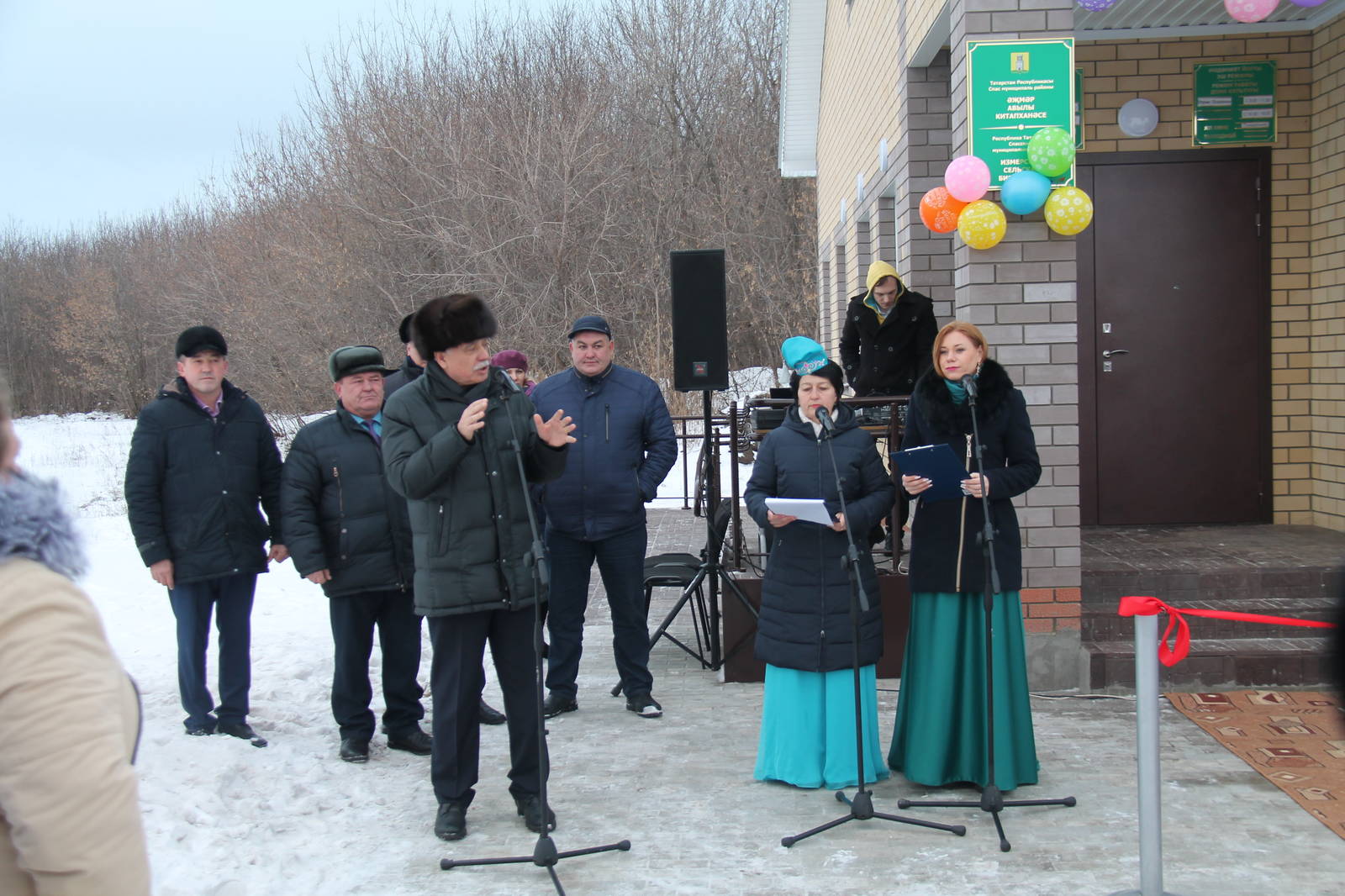 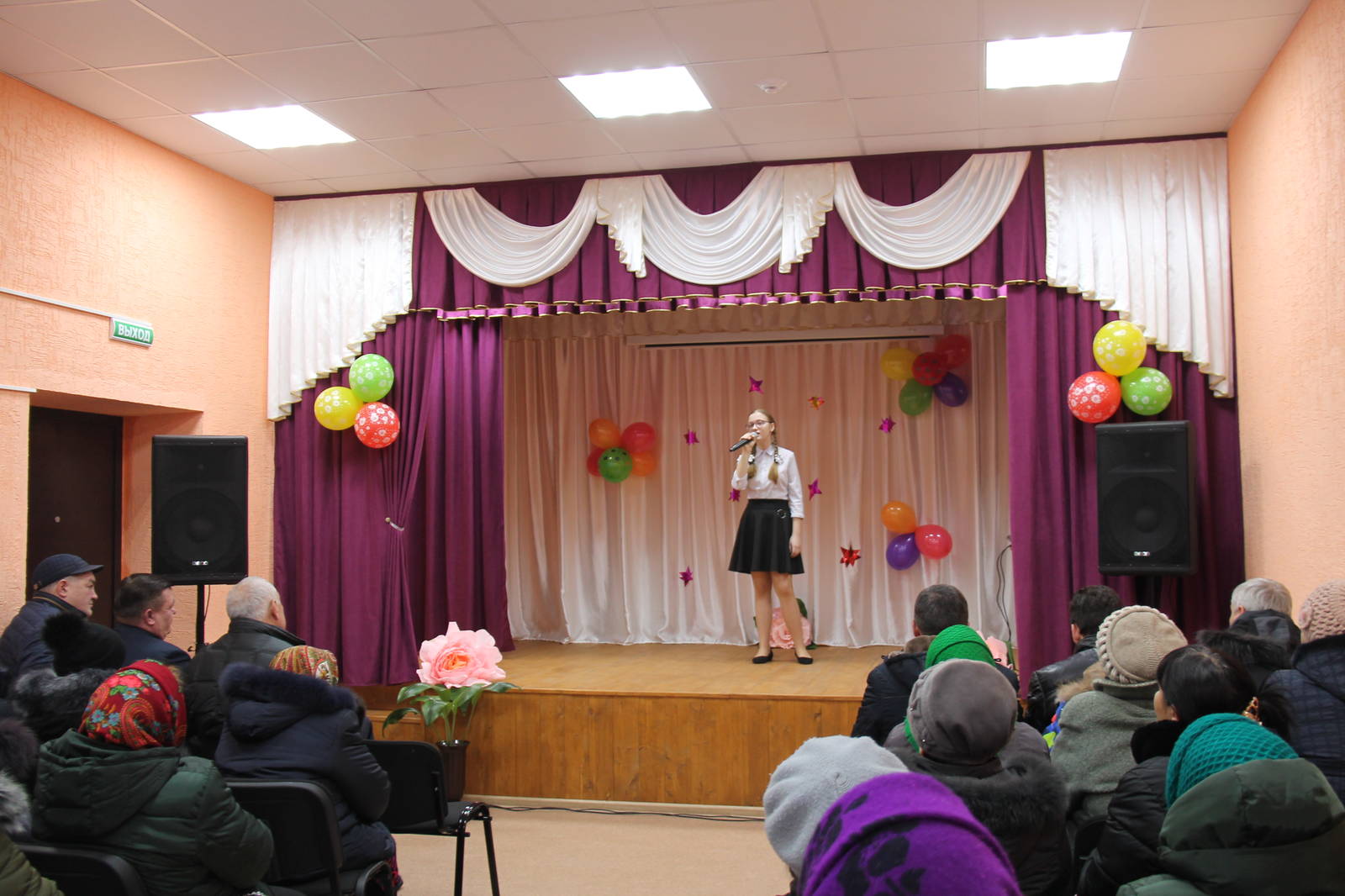 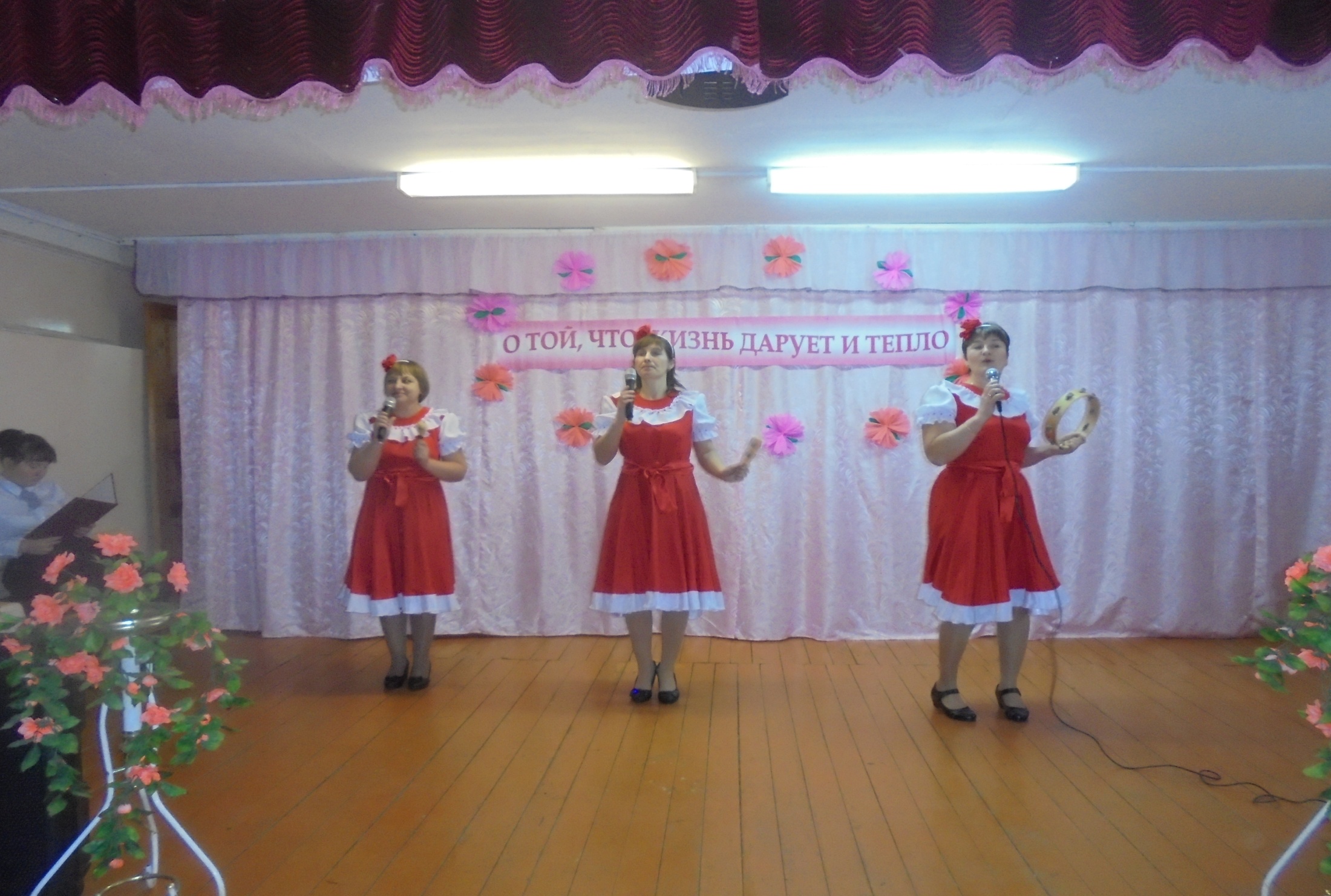 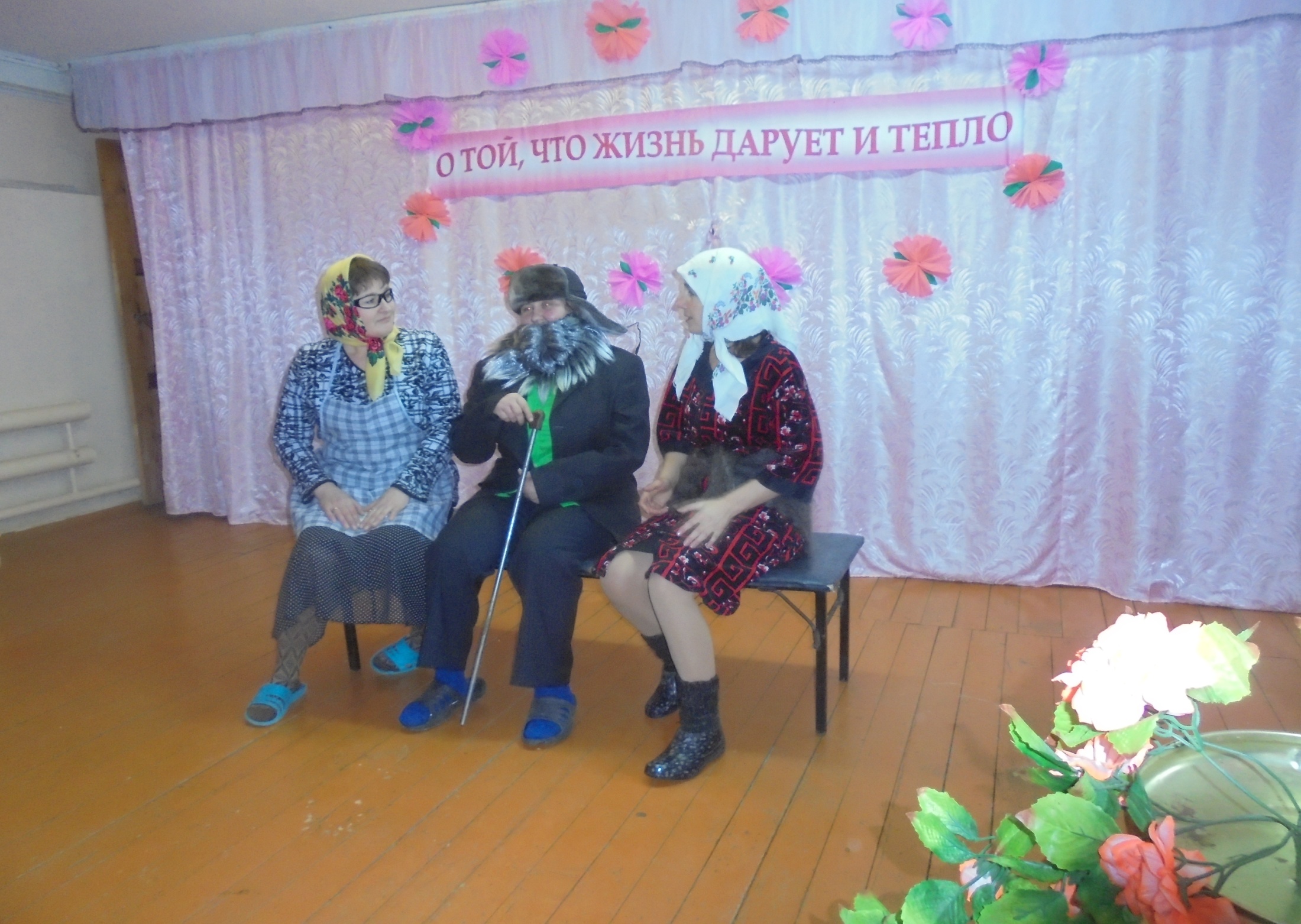 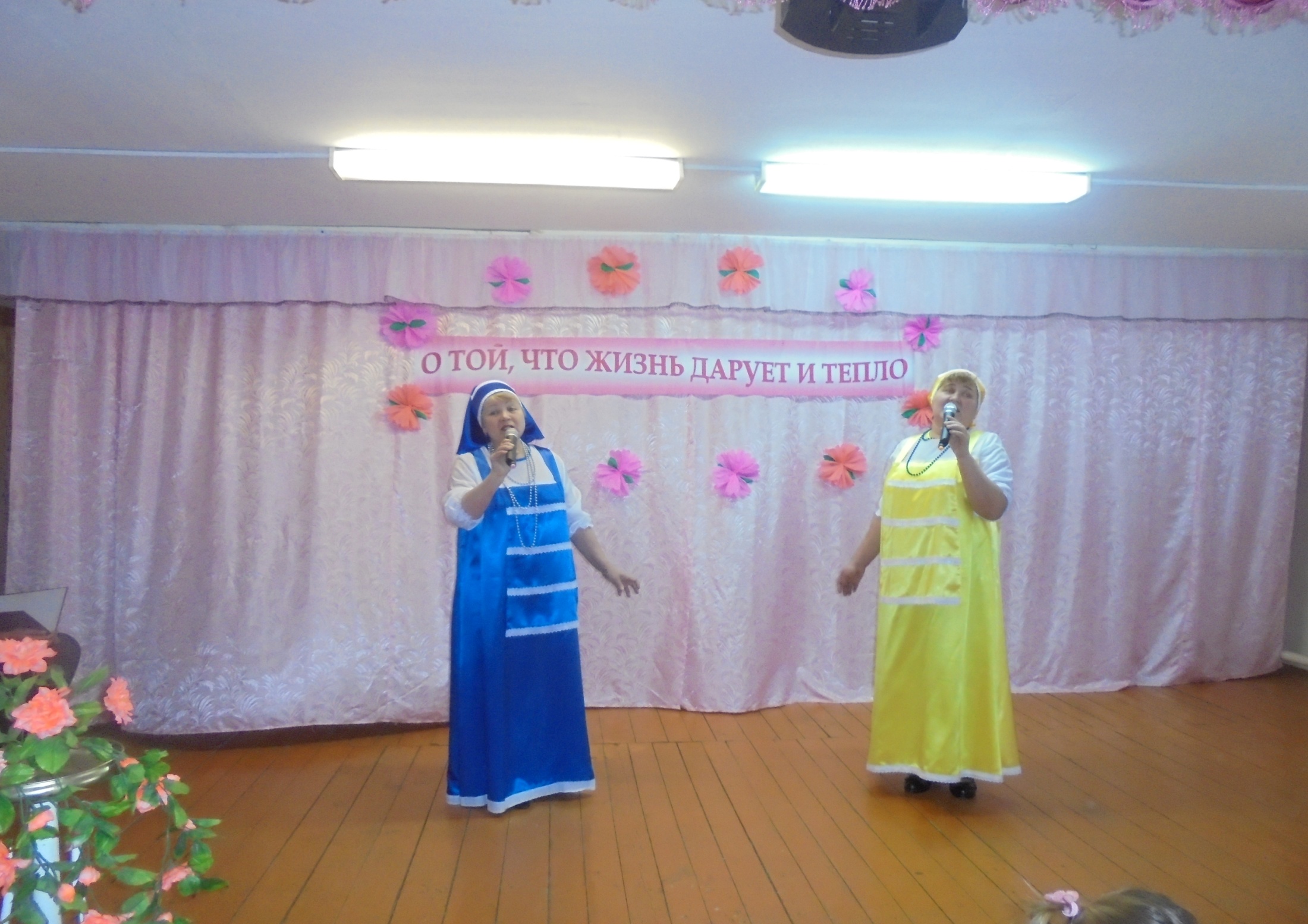 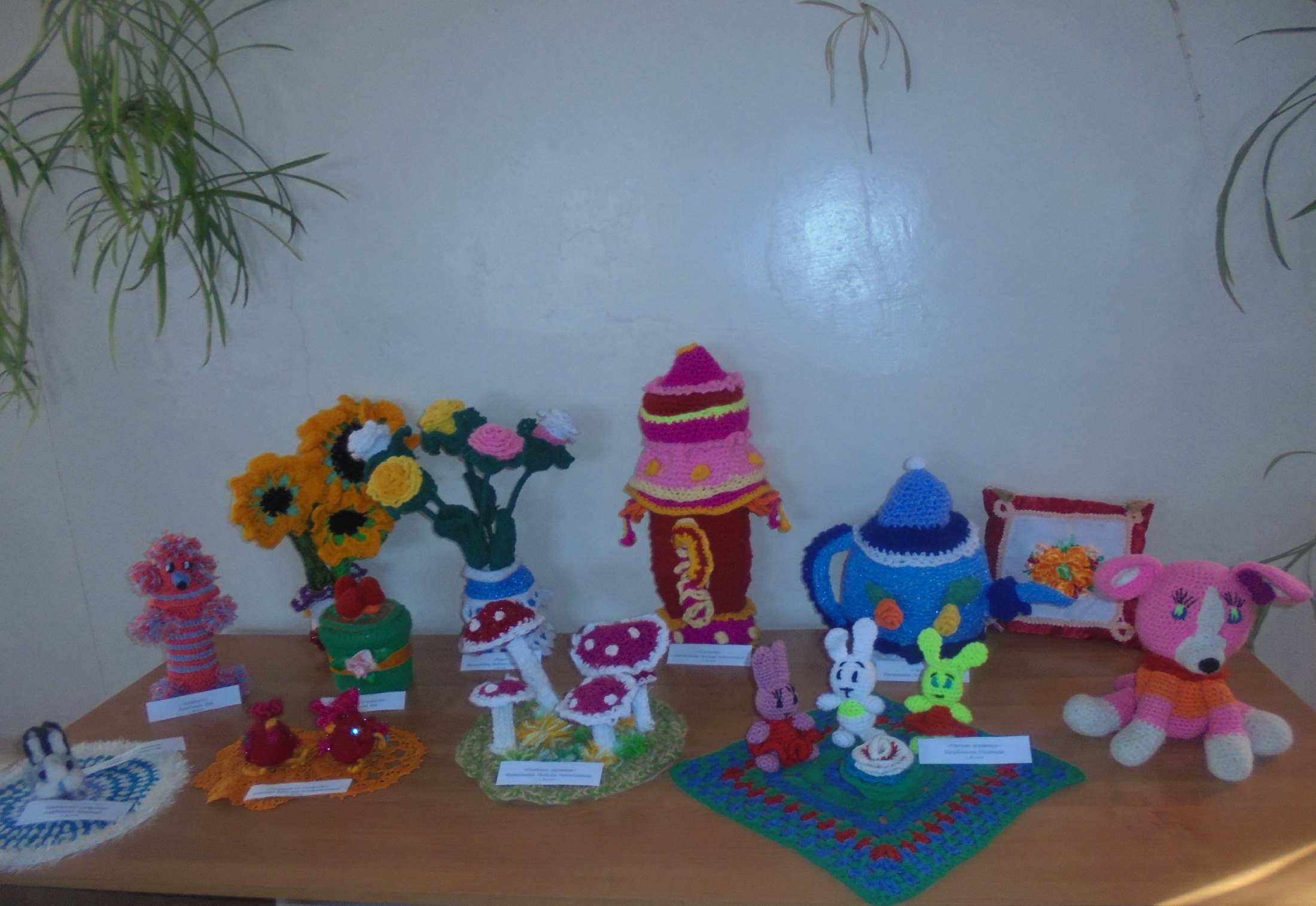 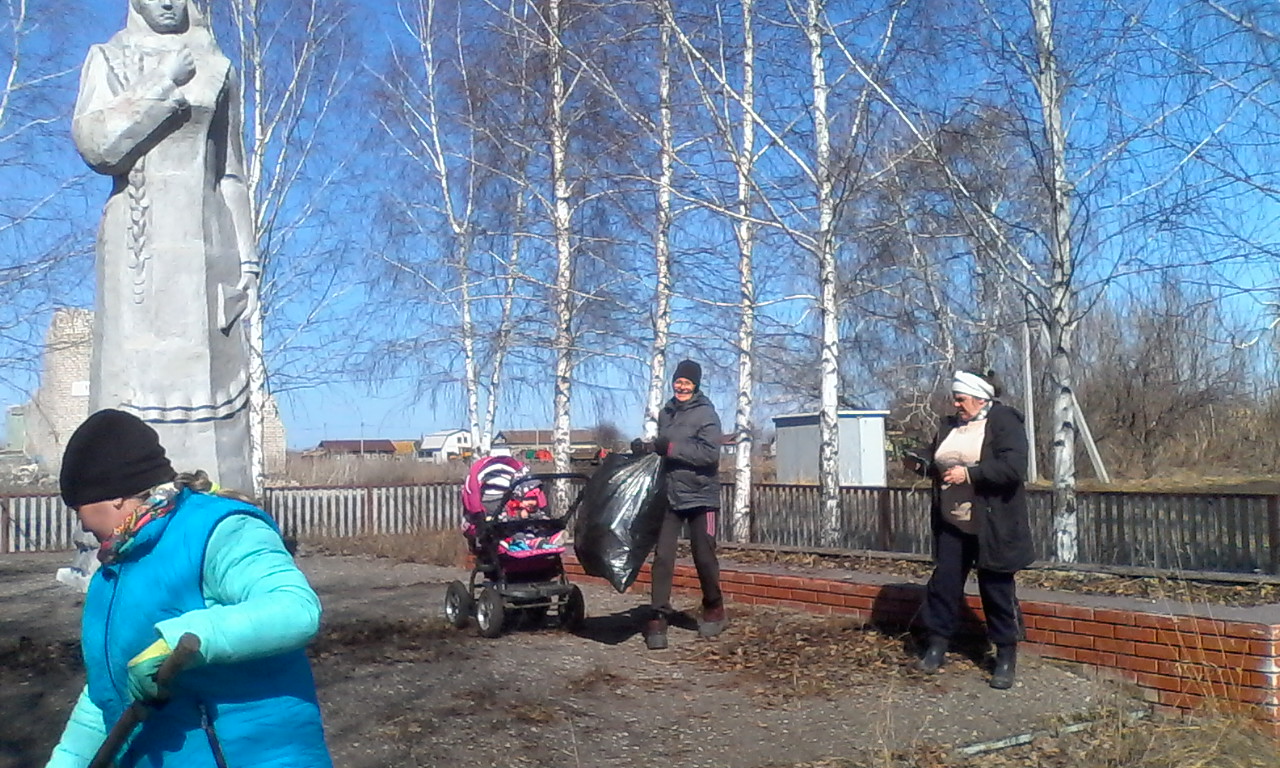 Среднемесячная заработная плата
Собираемость налогов в поселении  тыс. руб.
Спасибо за внимание!